THE UNITED STATES CONFERENCE OF MAYORS WATER COUNCIL
Recessionary Impacts and Recovery Periods of City Water and Sewer Utilities
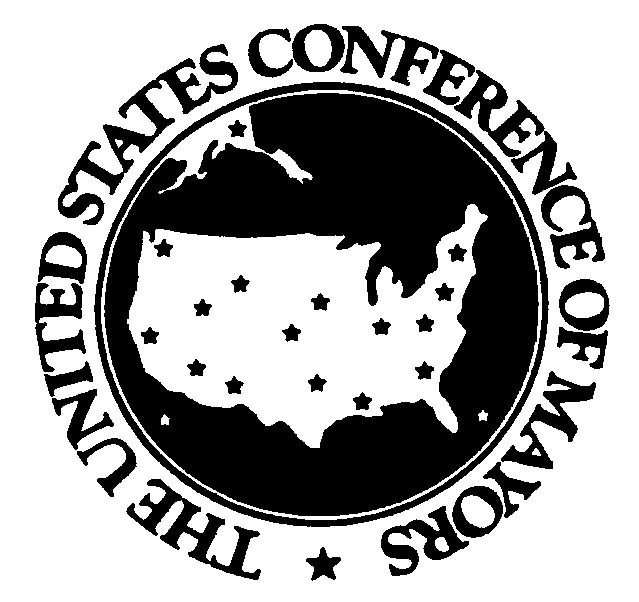 July, 2020  						
Washington, D.C.
How will the covid-19 pandemic recession impact municipal water and sewer utility services and infrastructure?
An optimistic prediction of future Utility Infrastructure capital construction spending based on Impacts from the 
– Great Recession – 

Municipal water and sewer utilities construction spending will on average grow less than one percent annually until 2030 to 2035 or beyond when spending growth will catch up to 2019 level of spending but with reduced purchase power.
What Happened Last Time?
A review of local utility spending before and after the Great Recession, 1993-2019

Annual Utility Spending
Improved Efficiency Ratios
Workforce and Payroll
Capital Construction
Delinquent Accounts Management
Revenues Remain Positive – Spending Sputters
Growth in Annual Utility Spending Cut In Half
[Speaker Notes: † Great Recession December 2007-June 2009: for the purpose of this analysis the pre-recession period includes much of the actual recession period. This has the effect of diminishing some of the higher growth in spending before December 2007.]
Improved Efficiency – Continuity of Service
[Speaker Notes: † Efficiency Ratio: the simple ratio of spending divided by revenue. A ratio of 1 is break even, and a ratio of 0.5 is high efficiency meaning more revenues generated on less spending.]
Workforce Development Growth Down 90% +
Growth in Payroll Cut in Half
Recession Years Reveal a Clear Spending Trough
Growth in Construction Spending Down Over 90% +
Growth in Construction Spending Down Over 90% +
[Speaker Notes: Analysis uses different pre- and post-recession years.]
Once Well Above GDP Now Struggling to Match It
Wages Steady at 15-18% -- Construction Down
Shut-Offs
The post-Recession recovery period for utilities involved what might be considered normal levels of shut-offs to large spikes in delinquent customer payments leading to mass shut-off campaigns described in media accounts.

There is no national requirement to report shut-offs.

Cities report that customer payment audits suggest nonpayment due to forgetting to pay, gaming the system and those with financial distress.

Many utilities have ‘life-line’ assistance programs that are helpful but inadequate to address the extent and fluctuation of financial distress – which is exacerbated during recessions.
Shut-Offs
ANECDOTAL EVIDENCE

Food & Water Watch Survey
73 Utility Survey
Average shut-off of 5% in 2016
Estimate that 15 million Americans shut-off in 2016
The Guardian suggests: covid-19 recession impacts may be “very problematic” because 40% of Americans are served by water utilities that have not suspended shutoffs for nonpayment.
[Speaker Notes: Food & Water Watch, “America’s Secret Water Crisis: National Shutoff Survey Reveals Water Affordability Emergency Affecting Millions,”
Nina Lakhani, The Guardian, April 23, 2020.]
SUMMARY POINTS
The post-Recession recovery period for utilities can be characterized as a lost decade and a half of critical growth in utility infrastructure investment.

Capital construction spending in 2019 ($40 billion) reached nominal dollar spending in 2007 ($38 billion).

But 2019 real dollars have some 15 to 20 percent less purchase power than in 2007. 

Instead of being where we were in 2007 it may really be that we reached 2005 levels in real dollar purchase power for utility construction spending in 2019.
SUMMARY POINTS
Shut-offs are a problem during a stable economy and they spike when household income is disrupted.

Recurring national scale economic recessions and subsequent spending contraction suggests that shut-offs remain a problem.

A National Conversation of Elected Officials on Access to Local Utility Services is suggested to examine the problem and potential solutions.
IMPLICATIONS FOR THE COVID-19 PANDEMIC INDUCED RECESSION
If the 19-month Great Recession and recovery period resulted in a 15-year stand-still on growth in utility capital construction, are the conditions of that recession the same for utility recovery from the covid-19 recession?

How long will it take for utilities to recover to 2019 capital construction investment levels?
IMPLICATIONS FOR THE COVID-19 PANDEMIC INDUCED RECESSION
KEY FACTORS IN COMMON

UNEMPLOYMENT

CONGRESSIONAL FISCAL INTERVENTION
IMPLICATIONS FOR THE COVID-19 PANDEMIC INDUCED RECESSION
National Unemployment Rate

December 2007  5.0 %
and it had been at or below that rate for the previous 30 months.
June 2009 9.5 % (end of Great Recession)
October 2009 10% (4 months after the recession ended)
March 2019 3.6%
IMPLICATIONS FOR THE COVID-19 PANDEMIC INDUCED RECESSION
The Great Recession lasted for 19 months and hit peak unemployment four months after the recession ended
10 % October 2009. 

The covid-19 spike in unemployment has been immediate and unusually high by comparison. 

3.6% March 2019
4.4% March 2020
14.7% April 2020
13.3% May 2020
11.1% June 2020
IMPLICATIONS FOR THE COVID-19 PANDEMIC INDUCED RECESSION
International Monetary Fund (IMF)

April forecast 5.9% GDP contraction for US
June forecast at 8% GDP contraction for US
June forecast of 4.9% GDP contraction for Global economy
June warning on soaring global debt levels
CONGRESSIONAL INTERVENTION
The Coronavirus Preparedness and Response Supplemental Appropriations Act signed into law on March 6, 2020. It provides $8.3 billion in emergency funding for federal agencies to respond to the coronavirus outbreak.  
 
The Families First Coronavirus Response Act signed into law on March 18, 2020 provides emergency paid sick and family leave, tax credits, free COVID-19 testing, expanded food assistance and unemployment benefits, and other items.
CONGRESSIONAL INTERVENTION
The Coronavirus Aid, Relief and Economic Security 
Act (CARES) signed into law on March 27, 2020.
Provides $2 trillion for:
payments to individuals; 
increased unemployment benefits; 
billions to fund the public health response;
loan/grant assistance for small businesses and other employers to retain employees and keep their businesses operating.
CONGRESSIONAL INTERVENTION
Current Federal U.S. Treasury Policy† Prohibits Use of Relief Funds 
by Municipal Utilities
[Speaker Notes: †  https://home.treasury.gov/system/files/136/Coronavirus-Relief-Fund-Frequently-Asked-Questions.pdf, “Fund payments may not be used for government revenue replacement, including the replacement of unpaid utility fees.”]